CTE Minimum Qualifications and Equivalency basics
Julie Bruno, ASCCC President
Craig Rutan, ASCCC Area D Representative

2018 ASCCC Career and Noncredit Institute
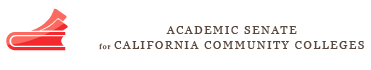 Strong Workforce Task Force Recommendation 13 – CTE Faculty
13. Increase the pool of qualified CTE instructors by addressing CTE faculty recruitment and hiring practices. 
Clarify legislative and regulatory barriers to hiring CTE instructors who may not meet existing college hiring standards but possess significant industry experience. 
Disseminate effective practices in the recruitment and hiring of diverse faculty and the application of minimum qualifications and equivalencies. 
Develop pipelines to recruit community college faculty with industry expertise through collaborations with higher education, business, and industry professional organizations. 
Establish a mentorship model that delineates pathways for industry professionals to intern at colleges to gain teaching skills, knowledge, and experience while pursuing an associate degree or the equivalent.
Survey of CTE Faculty and a few Deans: Does your program have challenges hiring CTE faculty?
“Boils down to this- Experience should be the most important factor in any CTE discipline.”

“The need to revise the equivalency evaluation process for industry experts that do not have an AA/AS degree is extreme.”
Need for an Equivalency Toolkit
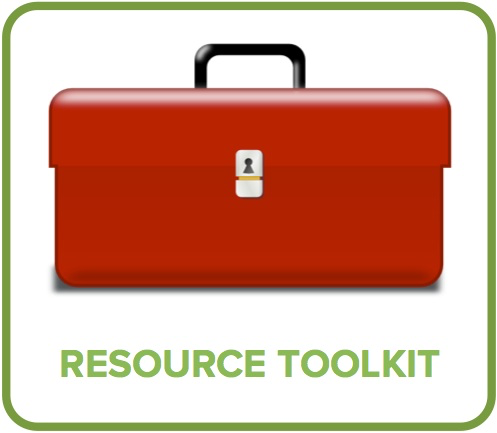 Colleges and districts are struggling with consistent application of equivalency.

Most difficulties surround equivalence to the associate’s degree, particularly to the general education component.

ASCCC Equivalency Project in planning stages – initial focus will be on equivalency in the CTE disciplines.

Minimum qualifications are ASCCC purview…ASCCC should take the lead!
Discussion – Equivalency Toolkit Ideas
Instructions – Consider some potential tools below to be made available for colleges to help them improve or enhance their local equivalency work:
Model equivalency policy and procedure.
Curriculum mapping to applicant experience – discipline specific
Curriculum mapping to applicant experience – general education
Evaluating equivalency tools – oral interviews
Evaluating equivalency tools  - applicant portfolios
Reciprocity and portability of equivalency
Training/professional development resources
After examining these ideas, please discuss and answer the following:

1. If the above tools were available in a “tool box” to help your college/district improve its processes, which would you find especially useful?
 
2. What “features” would these tools need to have to make them useful?
 
3. Are there other tools that you would like to see available to assist in the equivalency process at your college/district?
Equivalencies/Minimum Qualifications are used as the sole basis for faculty hiring.
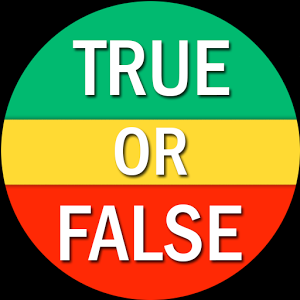 Minimum Qualifications “Hierarchy”
“Basic MQs” for credit instructors, counselors, and librarians are the minimum degree and experience requirements specified in Title 5 §53410.  

Discipline-specific MQs in the Disciplines List
Define the fields of study or professional experience to required to fit within a discipline.
Must conform to the degree and experience requirements of §53410.
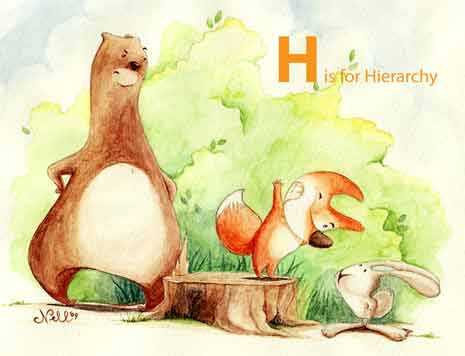 Discipline MQs and the Disciplines List
What is a Discipline?
Faculty must meet the MQs for the discipline of the faculty member’s assignment.

A “discipline” is defined as a grouping of courses that share common academic or vocational preparation, which are typically defined by a degree or degrees (MFA, MA, BA, AS, etc.), or specific professional preparation. 
Discipline is from the perspective of faculty preparation.
Not the same as local departments or subject areas.
Disciplines List specifies the minimum qualifications for each discipline. 
Instructional faculty must meet the MQs of the disciplines to which courses are assigned.
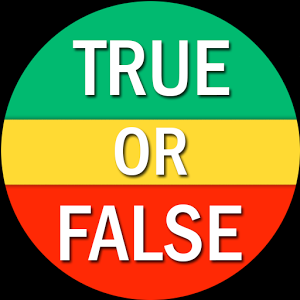 For a non-master’s discipline, professional experience is required even if the applicant has a master’s degree.
True!
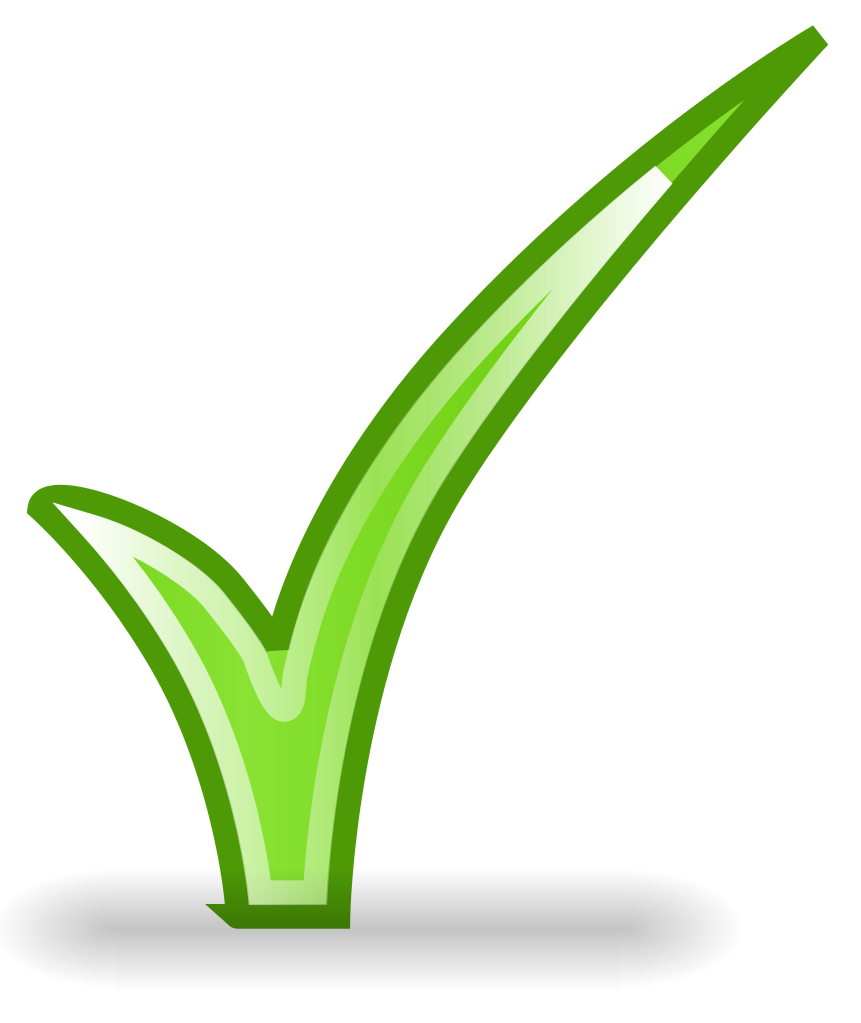 DISCIPLINES REQUIRING A SPECIFIC BACHELOR’S OR ASSOCIATE’S DEGREE AND PROFESSIONAL EXPERIENCE 
“The minimum qualifications for disciplines on this list are specifically named bachelor’s degree(s) or higher and two years of professional experience, and/or other specifications as noted, or specifically named associate degree(s) and six years of professional experience. The professional experience required must be directly related to the faculty member’s teaching assignment. Professional experience is required when the applicant possesses a master’s degree.” (From Minimum Qualifications for Faculty and Administrators in the California Community Colleges, 2017, pp. 40, 44)
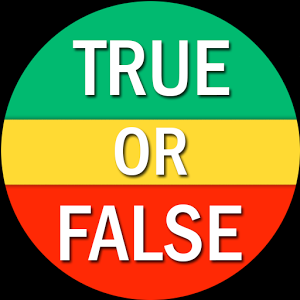 Applicant degree titles must match the degree titles in the Disciplines List exactly in order to be hired.
Strictly true, however…
Equivalency may be used if applicant degree titles do not match exactly. Furthermore, districts may locally identify alternate degree titles equivalent to those in the Disciplines List. Local judgment may be used as long as the criteria and rationale are documented.
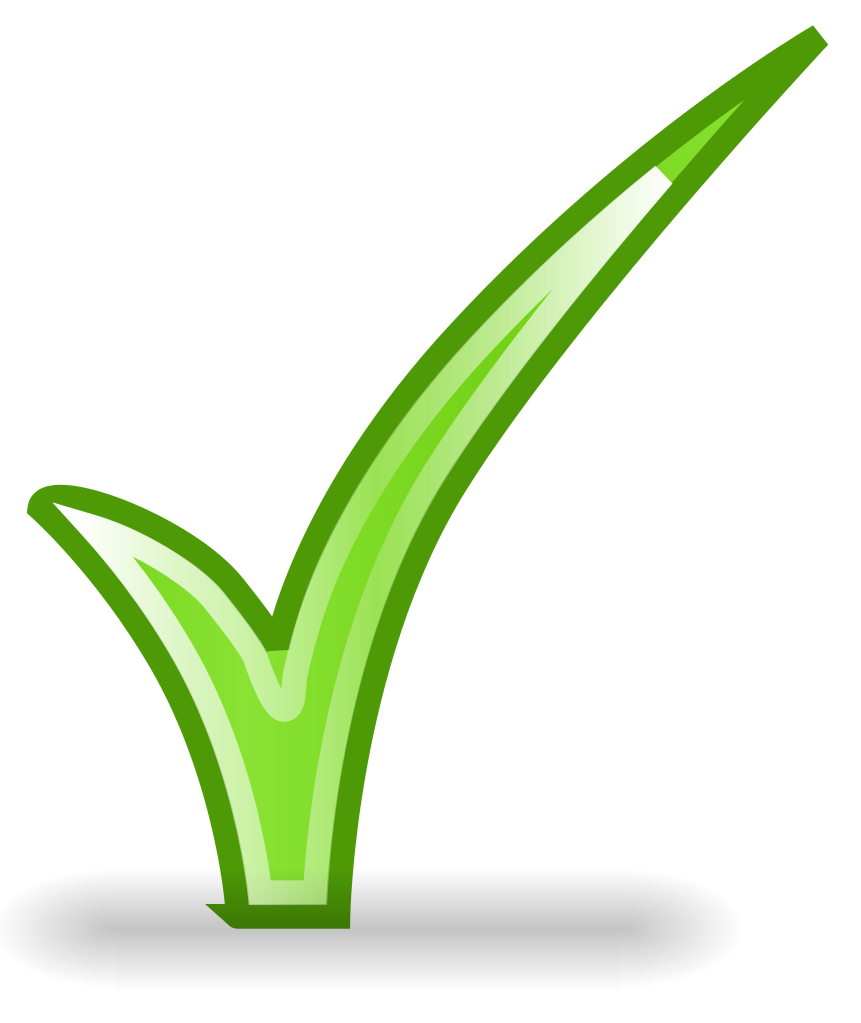 Equivalency - Questions to Ponder
Why is equivalency permitted?

What are the benefits of equivalency?
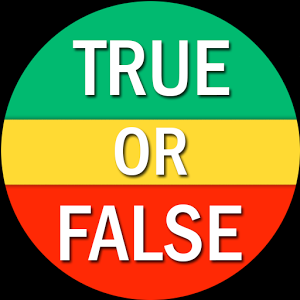 Equivalent to the minimum qualifications means equal to the minimum qualifications, not nearly equal.
Equivalency Principles
The applicant must provide evidence he or she has attained the skills and knowledge equal to the degree and/or any required professional experience:
Evidence of specialized coursework and /or requisite professional experience required for the degree listed in the Disciplines List.
Evidence that he or she has attained the breadth of coursework or experience equal to the general education component of an earned associate’s or bachelor’s degree. 
For non-master’s disciplines, evidence that the requisite professional experience is equivalent to the required full-time experience required for the discipline.
Equivalency Principles
Faculty members exemplify to their students the value of an education that is both well-rounded and specialized and has consistently defined associate’s degree parameters. 
Faculty should act as models for students by demonstrating a breadth of general education knowledge and a depth of knowledge that is discipline specific. 

Eminence should not be used as the sole criteria for granting equivalence (ASCCC Resolution 10.01 SP09). 

No provisional or conditional equivalency should exist.
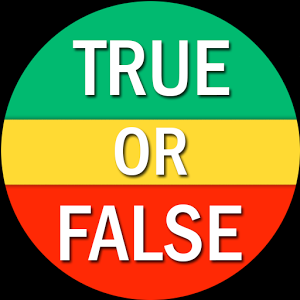 Conditional or provisional equivalencies can be created as part of the local process.
Local Equivalency Process Required
Governing boards may grant faculty equivalency to the minimum qualifications.
Every district must have an equivalency process, with process, criteria, and standards by which the governing board determines that faculty possess qualifications at least equal to the minimum qualifications (Ed Code §87359).
“The process, as well as criteria and standards…shall be developed and agreed upon jointly by …the [local] governing board and the [local] academic senate” and “that the governing board relies primarily upon the advice and judgment of the academic senate” (Ed Code §87359/Title 5 §53430).
Beyond that, there are no other specific requirements in Ed Code or Title 5.
Equivalency Process
Procedures established by agreement between local senates and boards of trustees for each district.
In multi college districts, the criteria for equivalency must be the same at all colleges in the district.
Discipline faculty help determine discipline-specific equivalency criteria.
Process needs to be clear, fair, and equitably applied.
Burden of proof belongs to the applicant. 
Note: Equivalency not required for possession of degrees higher than required for the discipline.
For example, someone with a Ph.D. in English exceeds the MQs for English and is therefore qualified to teach courses assigned to the English discipline.
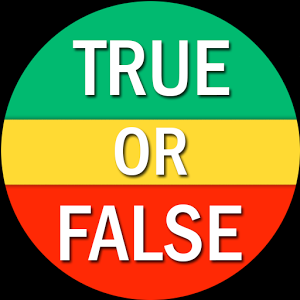 Single course equivalencies are permitted.
Single Course Equivalency Is Not Permitted
Ed Code and Title 5 refer to qualifications in terms of disciplines not courses or subject areas within a discipline (Ed Code §87357; Title 5 §53410 and §53430).

Legal Opinion L 03-28, Chancellor’s Office Legal Division reinforces that single course equivalency is not permitted.

Faculty are hired to teach within disciplines and are therefore qualified to teach all courses assigned to that discipline.
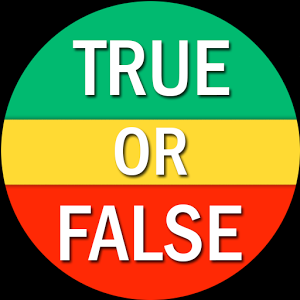 Alternative equivalents to the associate’s, bachelor’s, and master’s degrees may not be established locally.
False
Districts may identify as equivalent to the required degrees levels of professional experience and college coursework completion equivalent to those degrees.
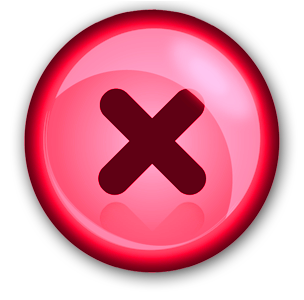 What is Equivalent to a Bachelor’s Degree or Associate’s Degree?
Has the applicant completed coursework equivalent to the subject-specific coursework for the degree, or completed work experience equivalent to that required coursework?

Has the applicant completed coursework or work experience equivalent to the GE component of an earned bachelor’s or associate’s degree?
More Industry Professionals as CTE Faculty –Could Faculty Internships be one Answer?
Strong Workforce Task Force recommendations that address faculty internships:

Recommendation 13(d): Establish a mentorship model that delineates pathways for industry professionals to intern at colleges to gain teaching skills, knowledge, and experience while pursuing an associate degree or the equivalent.

Recommendation 14(b): Create effective local, regional, and statewide practices for integrating industry professionals into CTE instruction such as faculty internships where needed, guest lecturing, and supplemental teaching partnerships with non-faculty and disseminate to colleges for implementation. 

Recommendation 14(e): Develop and promote guidelines to implement Title 5 §53502, Faculty Internship Minimum Qualifications, for those disciplines for which a master’s degree is not expected or required.
Faculty Internship MQs - Paraphrased, Title 5 sec. 53502
Strong Workforce Program calls for expanding use of faculty interns in CTE.

Defined in Title 5 §§53500-53502, with the overarching purpose of enhancing recruitment in disciplines where recruitment is difficult and need is anticipated and to increase faculty diversity.

For master’s disciplines, must be enrolled in a graduate program at CSU, UC, or accredited institute of higher education, and completed half of the required coursework for the program.

For non-master’s disciplines:
Within one year of completing associate’s degree and have 6 years industry experience
Completed the associate’s degree and completed 5 years of industry experience.
Establishing Internships: First Steps
In order to offer an internship program the college must have an established policy clearly articulated and adopted by local governing board
As 10+1 matter this should be driven by faculty under the leadership of local senates
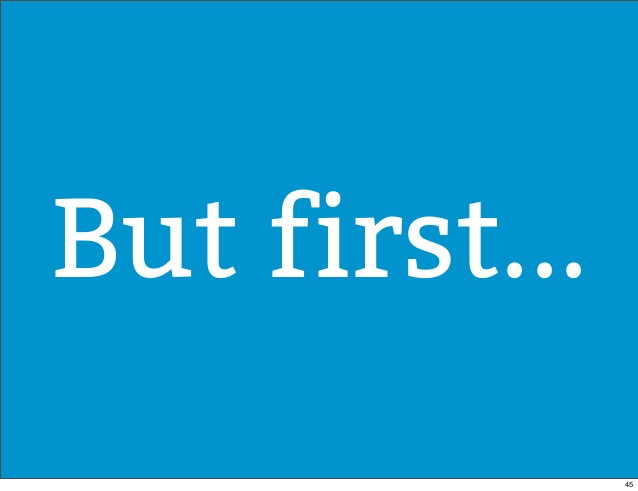 Faculty Internships – Important Facts
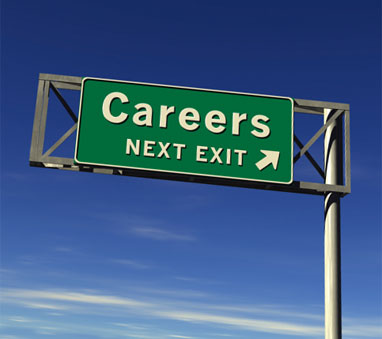 Internships limited to two years.

Interns must be under the direct supervision of a faculty mentor who is legally qualified to teach the course or provide services, with substantial direct in-class supervision.

Interns shall be employed as temporary faculty (sec. 53500):
They may be paid.
They may assigned as the instructor of record.
Resources
Equivalence to Minimum Qualifications, ASCCC, adopted Spring 2016

Minimum Qualifications for Faculty and Administrators in the California Community Colleges, Chancellor’s Office (2017)

Disciplines List Revision Handbook, ASCCC (2014)

CCCCO Legal Opinion L 03-28 on single-course equivalencies.

Additional Disciplines List resources, including an archive of past Disciplines Lists  are found at http://asccc.org/disciplines-list.
Questions?
Julie Bruno – jbruno@sierracollege.edu
Craig Rutan – Rutan_Craig@sccollege.edu





Thank you!
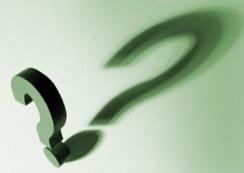